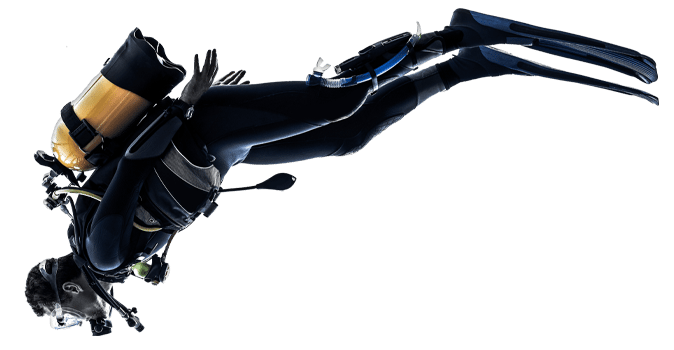 AB 705 Deep dive
Leigh Anne Shaw, David Hasson, Melissa Matthews, Jarrod Feiner
Timeline& f.a.q.
Are placement tests illegal?
Yes & No. Colleges may NOT use placement tests as the means to place students into or exclude students from a course. Colleges are required to use multiple measures for placement.
BOG is approval authority: does not want to approve new tests
Colleges might be able to  give placement tests as advisories. 
ESL may use placement tests through Fall 2019 for placement into Spring 2020.
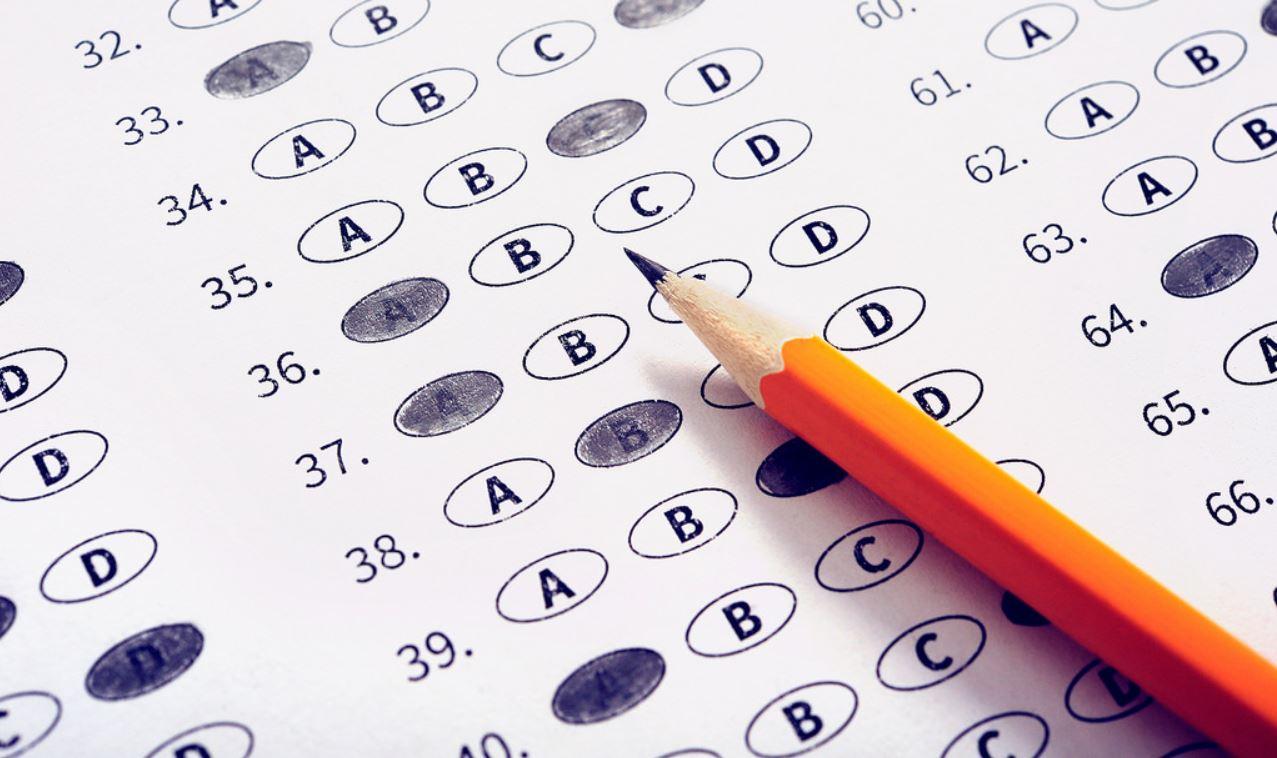 NO.  Colleges may offer as many English and math classes as they wish. Colleges may not PLACE students into a sequence whereby students could not enter and complete transfer-level in 1 year (3 years for ESL). Students may place themselves into whatever English or math class they wish.
Are pre-transfer (remedial) English and math classes illegal?
Do International Students get placed according to English multiple measures?
NO. International students take the TOEFL as a requirement to enter the U.S. Skyline uses the TOEFL to place students into transfer-level or ESOL coursework. Further guidance will be issued on this.
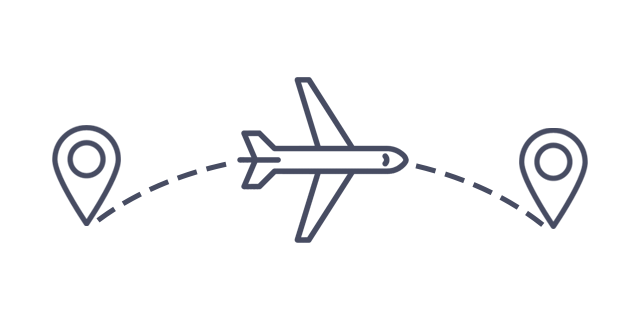 The ASCCC has cautioned against removing any prerequisites at this time, as this will (and has done) jeopardize transfer agreements; more info forthcoming
English and math are looking at different ways to determine pre-req achievement
Are pre-requisites gone now?
The students in your class may be adjusting to placement into transfer-level English and math
Content faculty may need to adjust course outlines according to the new placement processes 
English language learners may benefit from being encouraged to take ESOL classes
All students may benefit from tutoring
Content faculty may wish to partner with English, math, and ESOL to construct co-requisite or contextualized support courses
What do content faculty need to know?
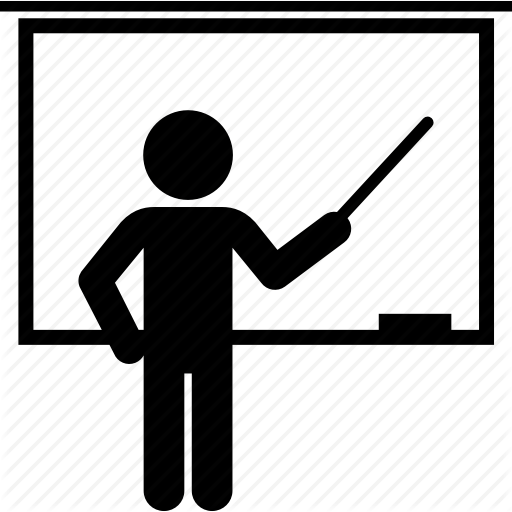 Math&DATA
SLAM Pathway
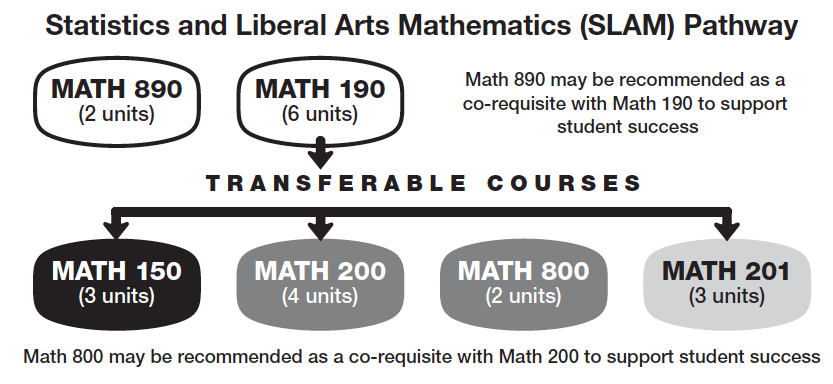 Statistics and 
Liberal 
Arts 
Mathematics 
& 
Exploring students
B-STEM Pathway
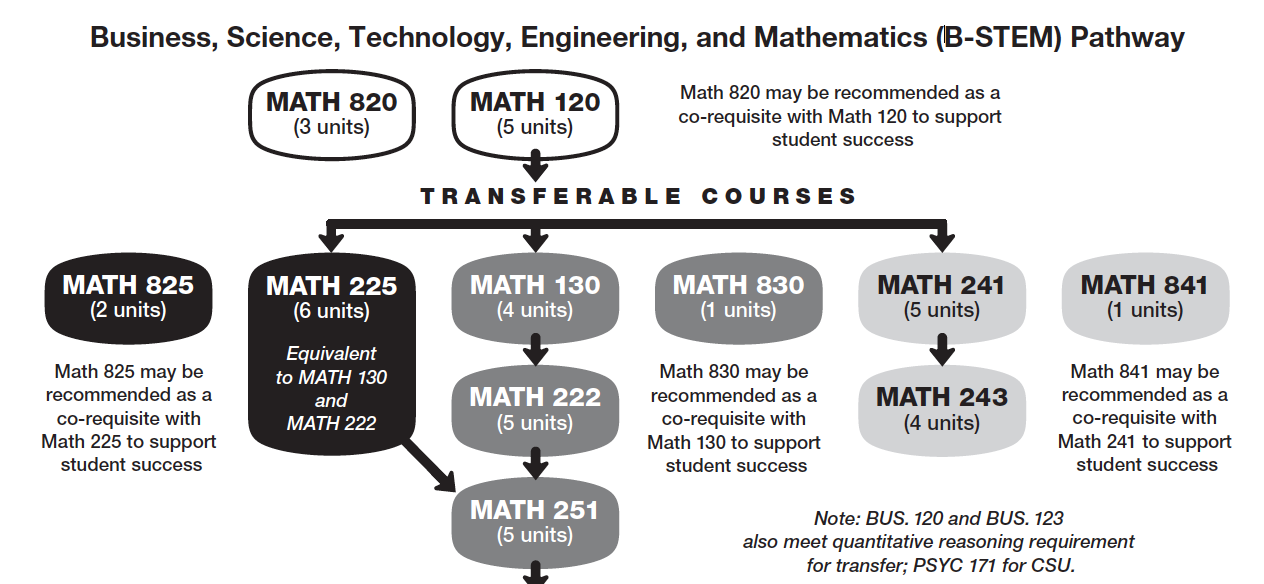 Business 
Science
Technology 
Engineering
&
Mathematics
Increase completion and persistence through co-requisites, DLAs, EAC – Gateway to Math, STEM Center, Supplemental Instruction, embedded tutoring, embedded counseling, Math Jam
Impact on some students with disabilities
English
Oct. 30, 2018 Guidance Memo from SMCCCD
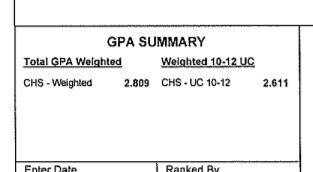 English
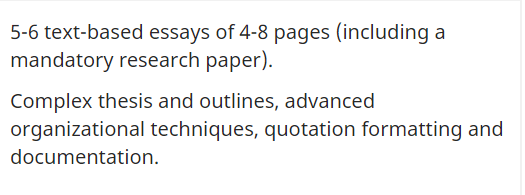 Oct. 30, 2018 Guidance Memo from SMCCCD
Spring, Senior Year IEP
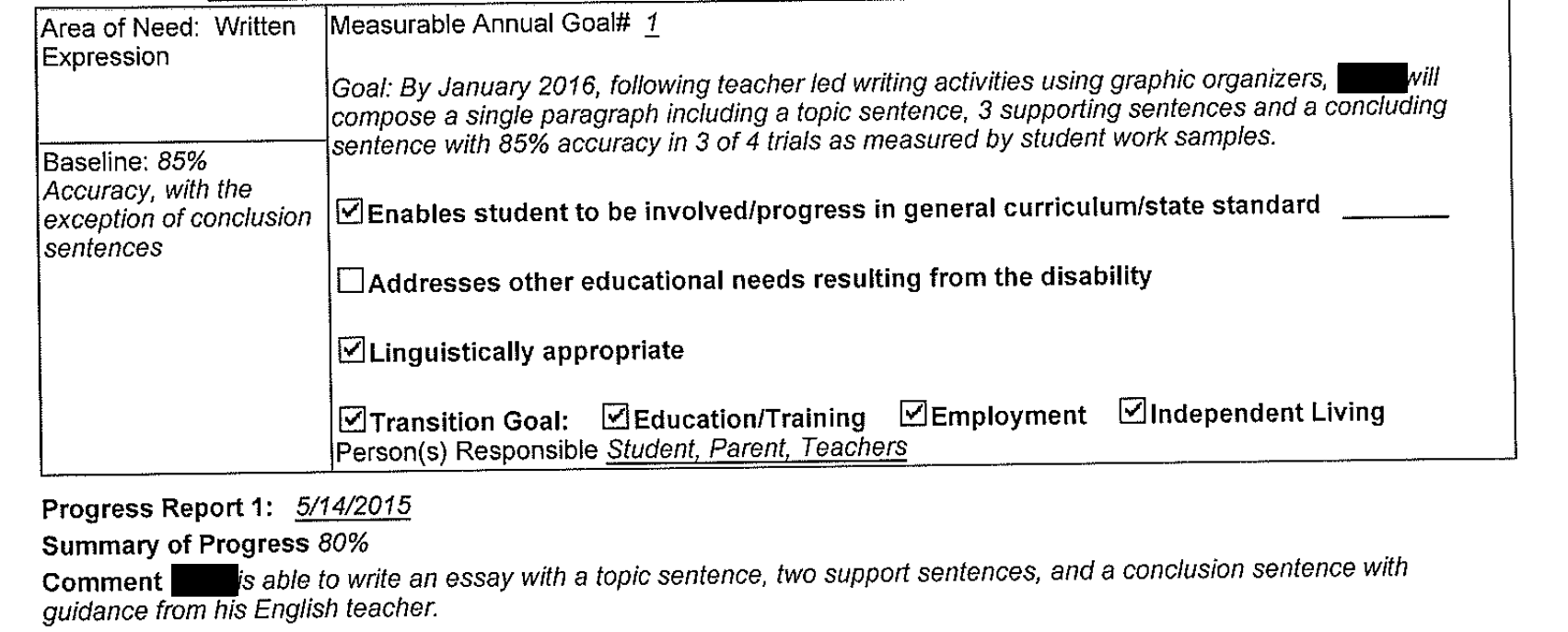 ENGL 100
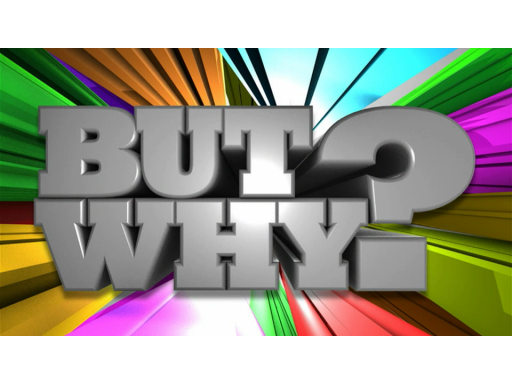 SUCCESS VS. ACCESS
High schools – follow IDEA, focus is on SUCCESS
Colleges – follow Section 504 & ADA, focus is on ACCESS
No modification of curriculum at the college
Students need to build a foundation in classes appropriate to their skill level before moving into transfer level courses
We can offer foundation building courses and stay in compliance with AB 705
Accommodations are not enough to fill the gap.
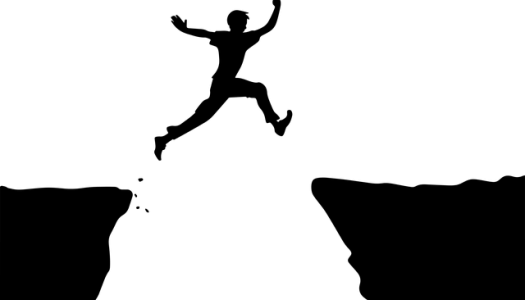 MATH 190 + 890
MATH 120 + 820
Co-req’s
ENGL 846
ENGL 105
Directed Learning Activities 
(DLAS)
Faculty Training
= Persistence
DOES OUR AB 705 RESPONSE REFLECT Skyline’s VALUES?
Vision Statement
Skyline College inspires a global and diverse community of learners to achieve intellectual, cultural, social, economic and personal fulfillment.
Open Access

We are committed to the availability of quality educational programs and services for every member of our community regardless of level of preparedness, socioeconomic status, gender, gender expression, sexual orientation, cultural, religious, or ethnic background, or disability status. We are committed to providing students with open access to programs and responsive student services both in person and online that enable them to advance steadily toward their goals.
Student Success and Equity
We value students’ success in achieving their goals, on time, and strengthening their voices as they transform their lives through their educational experience. We aim to identify and address equity gaps through evidence-based research to ensure that each student has the opportunity to succeed.
Request thatAcademic Senate Affirms…
The Academic Senate affirms the need to offer limited English pretransfer offering to tier 3 students (HSGPA < 1.9) and/or students with significant modification of their high school curriculum

The Academic Senate affirms the need for professional development that will allow faculty and counseling to case manage tier 2 and 3 students (HSGPA < 2.6)

The Academic Senate affirms the need for professional development surrounding the affective domain – especially – for tier 2 and 3 students (HSGPA < 2.6) 

The Academic Senate affirms the need for the creation of Directed Learning Activities (DLAs) that will address skill gaps across the board 

The Academic Senate affirms support of credit ESL with sufficient levels and sections to adequately serve the population needing language instruction